Assessment Of Recovery After Mild Traumatic Brain Injury With Cerebral Hemodynamics: Age Matters
Corey M. Thibeault1 │ Shankar Radhakrishnan1 │ James LeVangie1 │ Chris Sheridan2 │ Anne Brown2│ Kevin Bickart2 │ Daniel Rafie2 │ Meeryo C. Choe2 │ Christopher C. Giza2 │ Robert Hamilton1
1 NovaSignal Corp. Los Angeles, CA USA 2 David Geffen School of Medicine at UCLA. Los Angeles, CA USA
Introduction
Methods
results
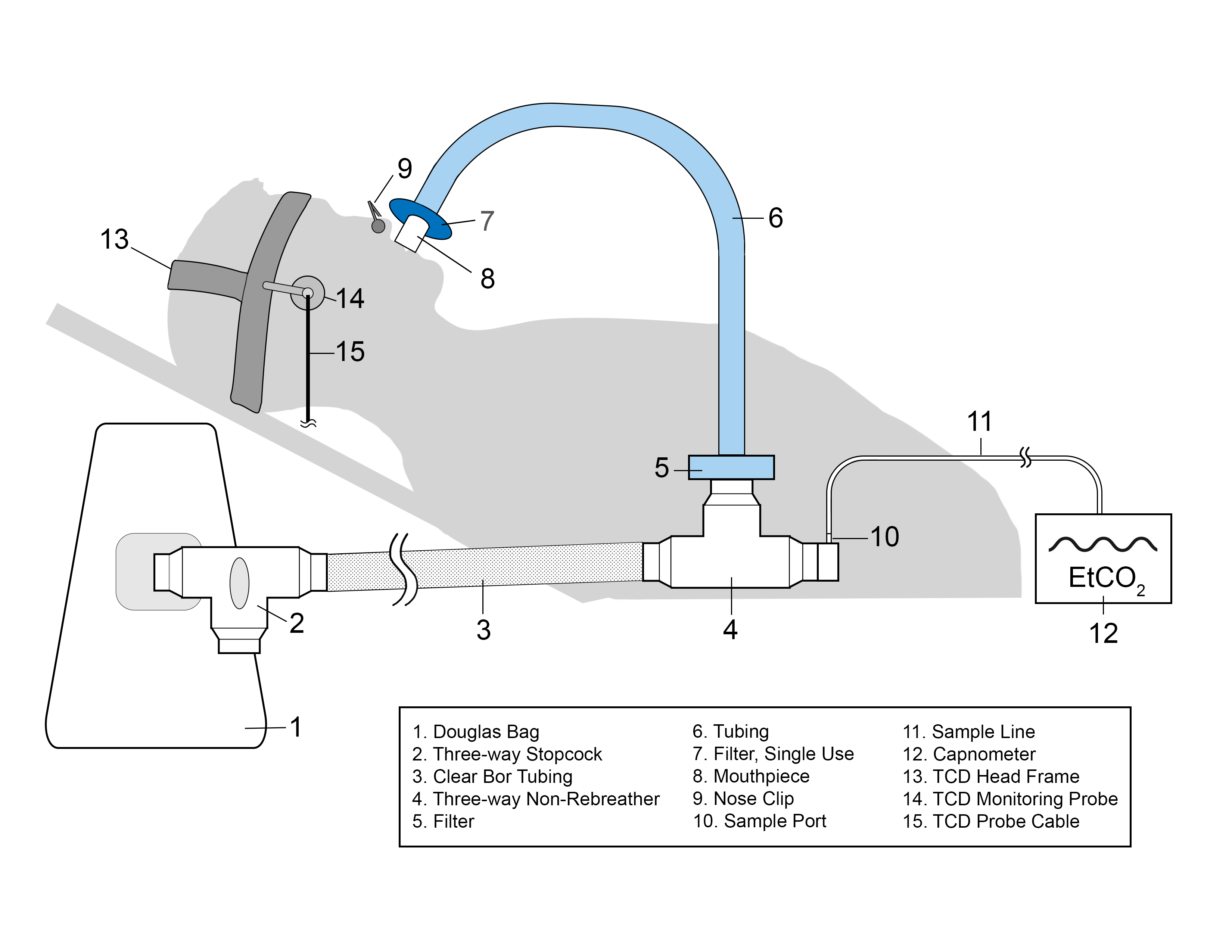 Fixed effects of gender in both cohorts were observed to reach significance for mean velocity (F>M), pulsatility index (M>F), and P2R (F>M), but not CVR. 
For both cohorts, significant effects were observed for symptoms indicating elevated reporting in the initial 7 days post-injury. 
Importantly, there was no significant effect of cohort in the combined population symptom model.
Altered cerebral hemodynamics after mild traumatic brain injury (mTBI) represent a significant diagnostic and therapeutic target. 
Although there has been significant progress towards understanding the mechanisms underlying the pathophysiology after mTBI, a clear picture of the alterations within the cerebrovasculature has not fully emerged. 
Previous studies have found increases in cerebrovascular reactivity (CVR) in adolescent athletes after mTBI1.
However, this conflicts with studies of older athletes that have demonstrated a decrease in CVR.
Figure 1. Experimental hypercapnia challenge setup.
Self-reported symptom scores were collected.
Analysis was completed using linear mixed effects models.
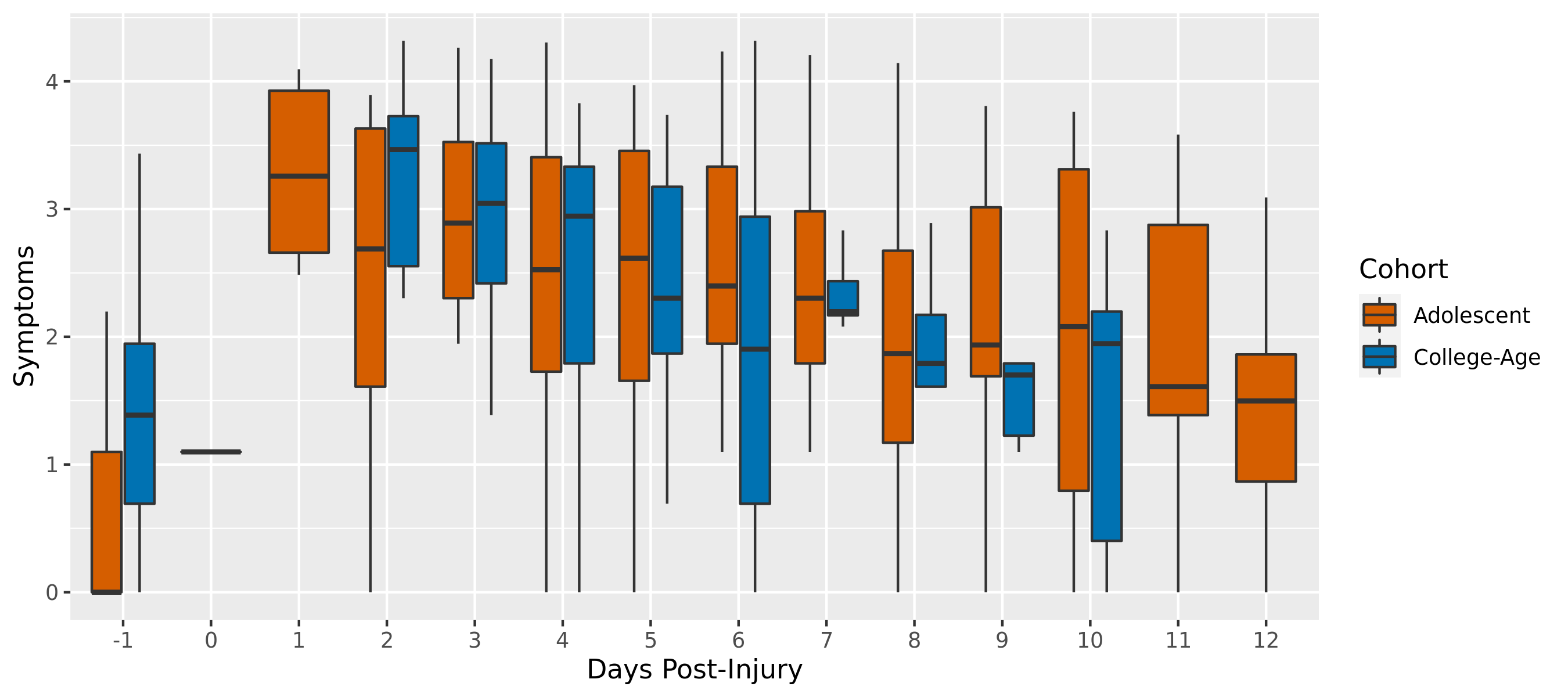 results
Aims
In the adolescent cohort, significantly increased CVR was observed across days 2-6, and days 8-9 post-injury.
In this work, we compare the cerebral hemodynamic changes after mTBI in injured adolescent and college-aged athletes across different time points.
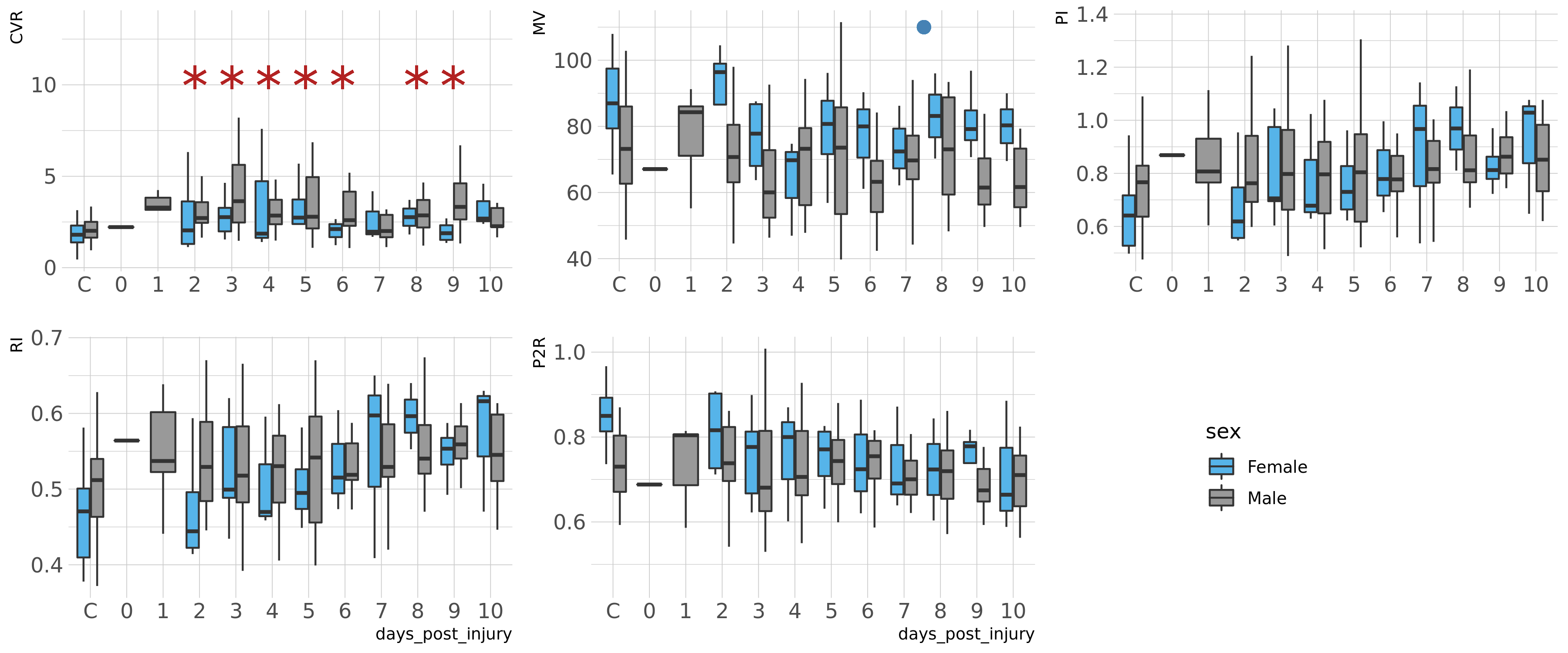 Figure 4. Symptom effects for both age cohorts.
conclusions
Methods
These results suggest that the different responses to the hypercapnia challenge cannot be directly attributed to a difference in injury severity as measured by self-reported symptoms, and that a critical period of hemodynamic development occurs between these two age cohorts. 
The divergence of CVR results has remained an open question in mTBI research. 
The results here unite two bodies of previous work by showing that adolescent athletes exhibit post injury hyperreactivity, while college athletes with similar concussion severity exhibit hyporeactivity over the same time course following injury.
Subject Population and Data Collection
Subjects were adolescent (N=69, 40% female, 15.6±1.2 years) and college-aged athletes (N=141, 49.6% female, 20.2±1.1 years), with cases assessed at multiple points following mTBI (N=30, 23.3% female, adolescent; N=46, 50% female, college-aged). 
These cases were contrasted with controls (N=39, 51% female, adolescent; N=74, 47.3% female, college-aged).
Figure 2. Adolescent cohort results.
The college-aged cohort exhibited decreased CVR over a similar period. A significant fixed effect was only found on day 3.
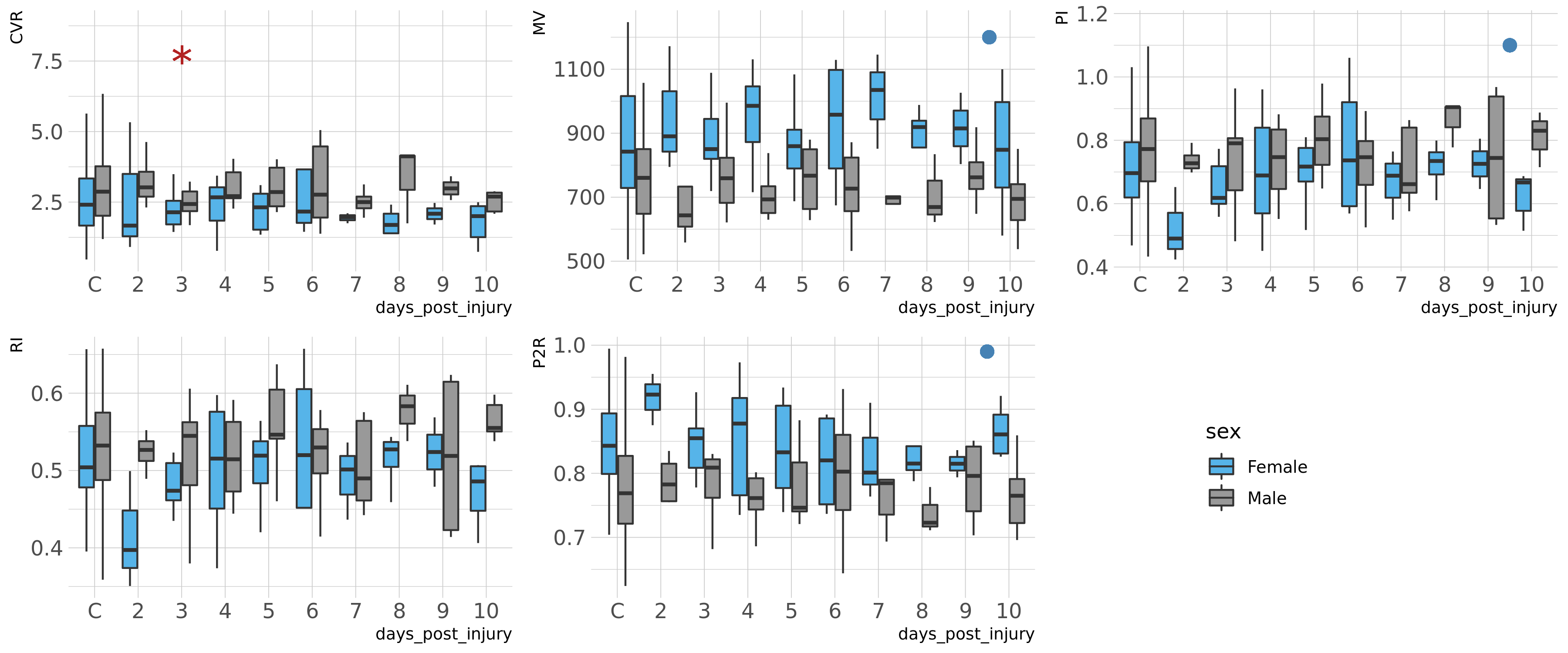 Testing and Analysis
Selected References
Bilateral measurements of the MCA were recorded during a 5-minute baseline, followed by two 60-second hypercapnia challenges (CO2 gas).
1. Thibeault CM, Thorpe SG, O’Brien M, Canac N, Ranjbaran M, Patanam I, et al. A Cross Sectional Study on Cerebral Hemodynamics After Mild Traumatic Brain Injury in a Pediatric Population. Frontiers Neurology. 2018.
Figure 3. College-Aged Cohort Results
Questions?
corey@novasignal.com
For Research & Investigational Use Only. Not for Commercial Use.
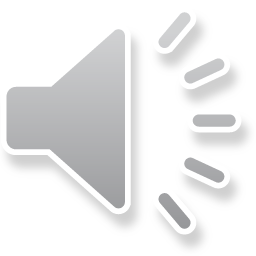